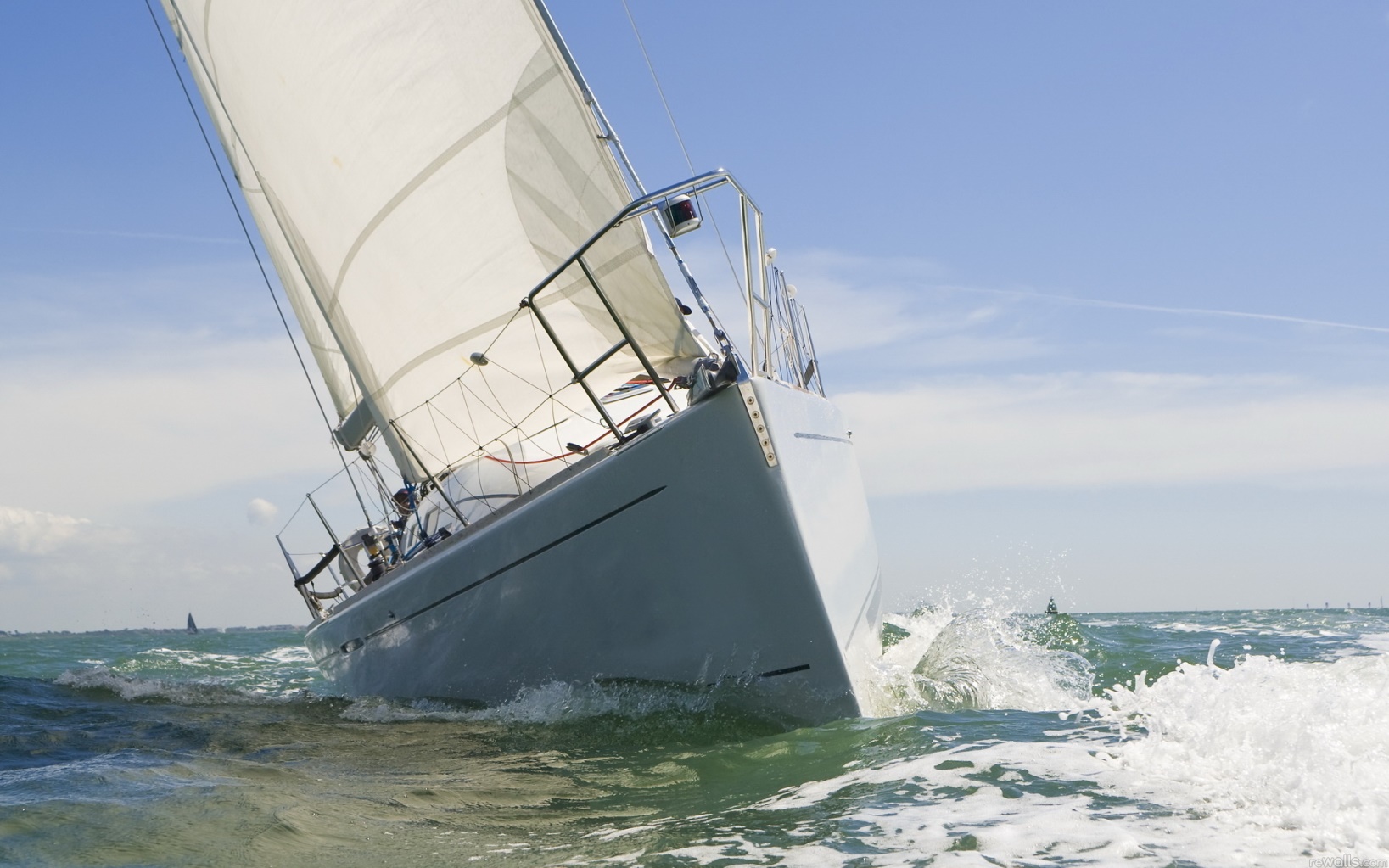 Herzlich willkommen zur Abiturzeugnisausgabe 2014  am Eldenburg-Gymnasium Lübz 
- Leinen los! -
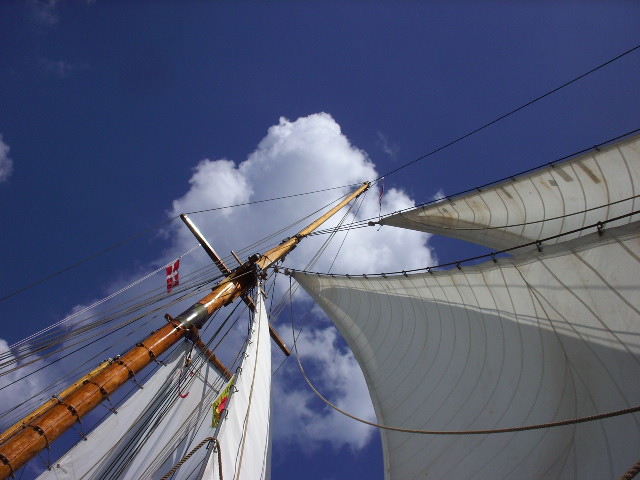 Kein Wind ist demjenigen günstig, der nicht weiß, wohin er segeln will. (Michel de Montaigne)
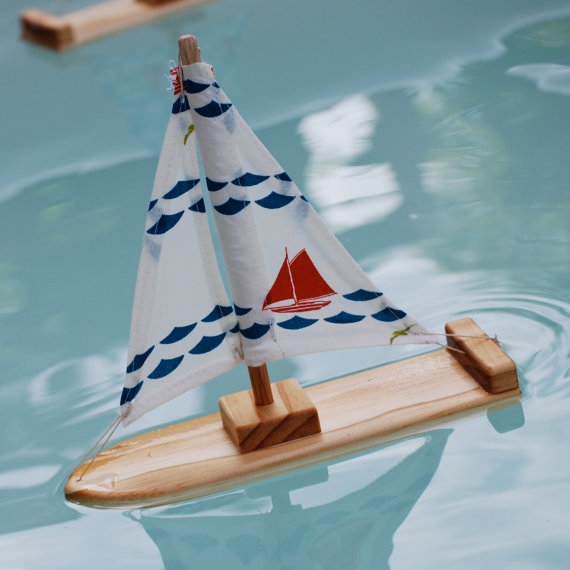 Man lernt das Matrosenleben nicht durch Übungen in einer Pfütze (Franz Kafka)
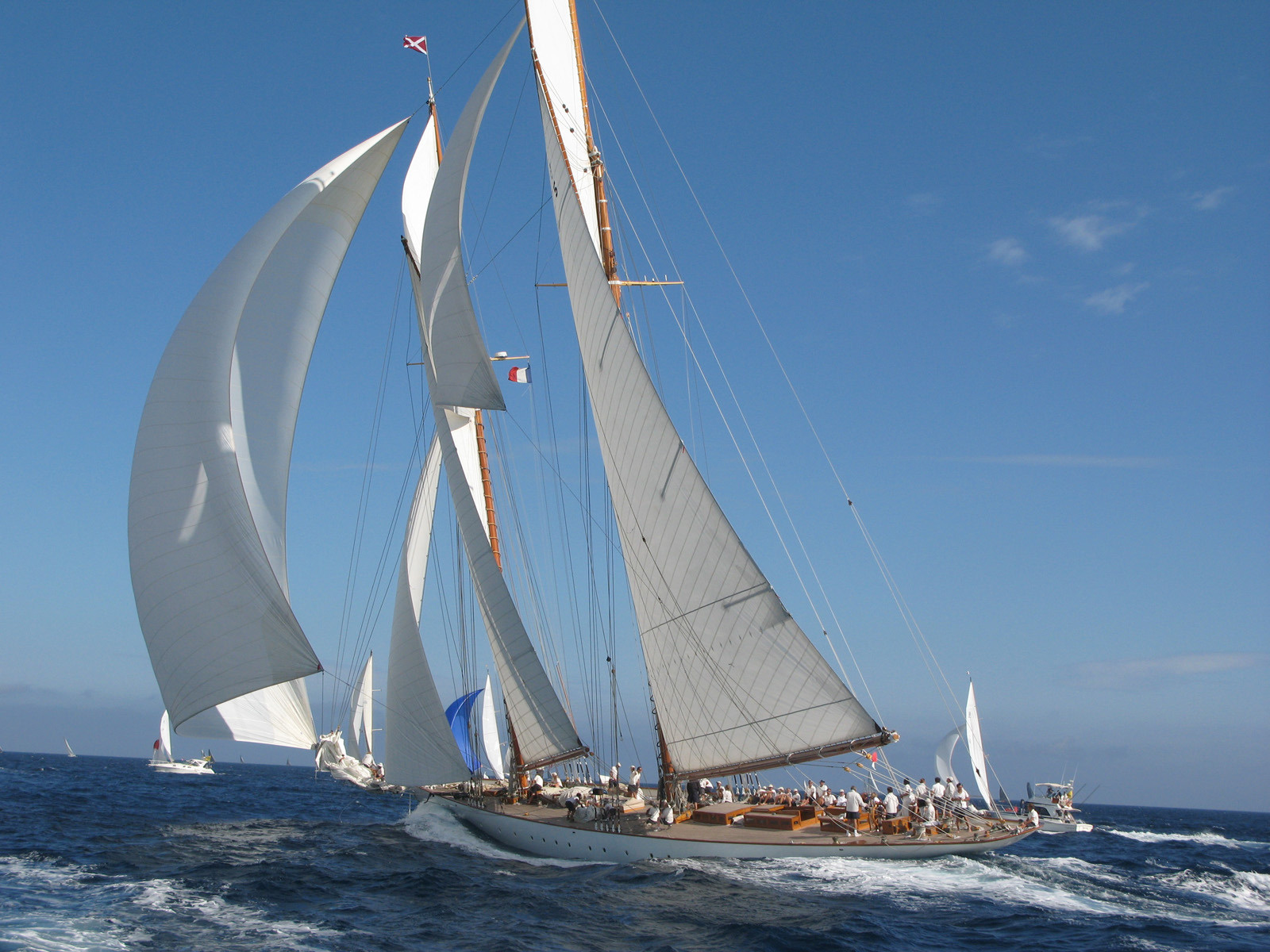 Wenn der Wind der Veränderung weht, suchen manche im Hafen Schutz, während andere 
die Segel setzen.
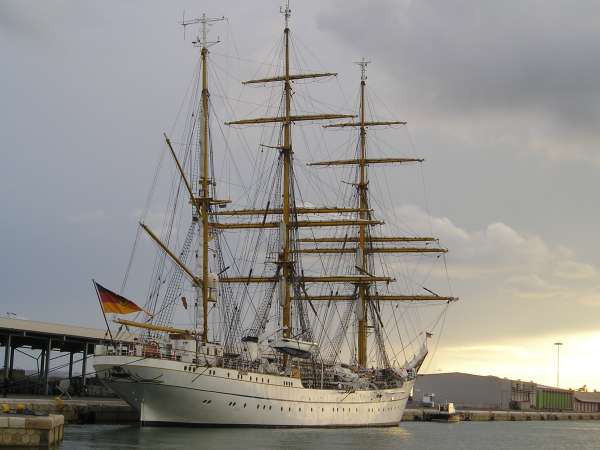 Es gibt Menschen, die sind wie ein sicherer Hafen. Du kannst dort immer vor Anker gehen. 
(Jochen Mariss)
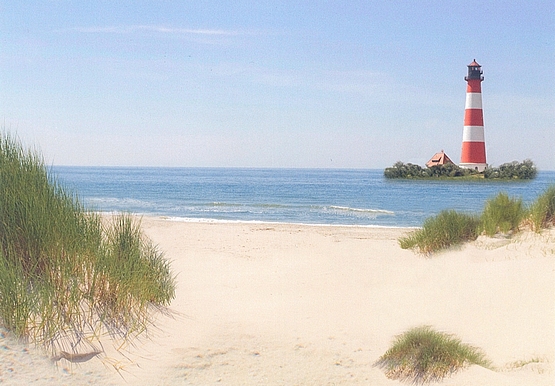 Die Erfahrung sollte ein Leuchtturm sein, der uns den Weg weist, kein Liegeplatz, an dem man fest macht.
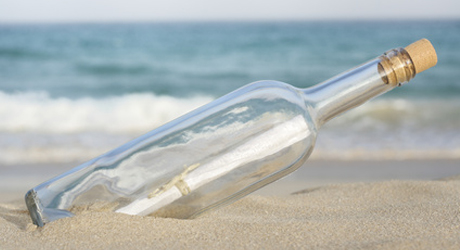 Flaschenpost, das sind Gedanken, mit Tränen gefüllt, mit Glas umhüllt, von den Wellen umspült. 
(Ludolf Backhuysen)
Das Denken ist wie ein Leuchtturm in der Nacht!
Er weist dir den Weg durchs Leben, 
vorausgesetzt, er ist angeschaltet.
Gegenwind macht den Menschen weise.
Die Freiheit ist wie das Meer: die einzelnen Wogen vermögen nicht viel, aber die Kraft der Brandung ist unwiderstehlich.
Was immer du tun kannst oder wovon du träumst – fange es an. 
In der Kühnheit liegt Genie, Macht und Magie.
 
(Johann Wolfgang von Goethe)
Man muss seine Segel in den unendlichen 
Wind stellen. 
Dann erst werden wir spüren, 
zu welcher Fahrt wir fähig sind.

(Alfred Delp)
Die Erfahrung sollte wie ein Leuchtturm sein,
der uns den Weg weist, 
kein Liegeplatz, an dem man festmacht.
Der Schlüssel zum Glück ist Träume zu haben,
der Schlüssel zum Erfolg ist sie wahr zu machen.

(James Allen)
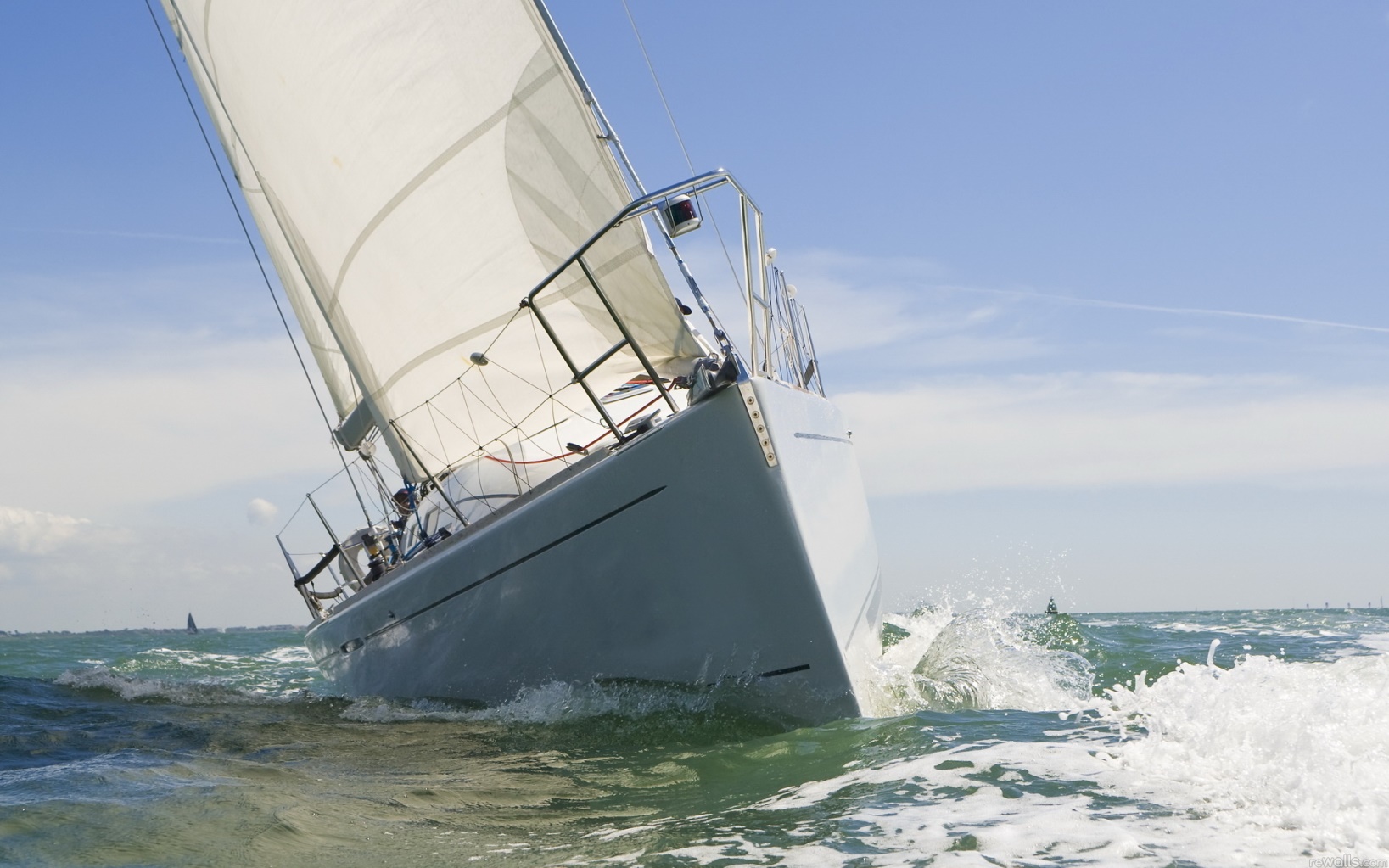 Abiturzeugnisausgabe 2014  
am Eldenburg-Gymnasium Lübz 
- Leinen los! -
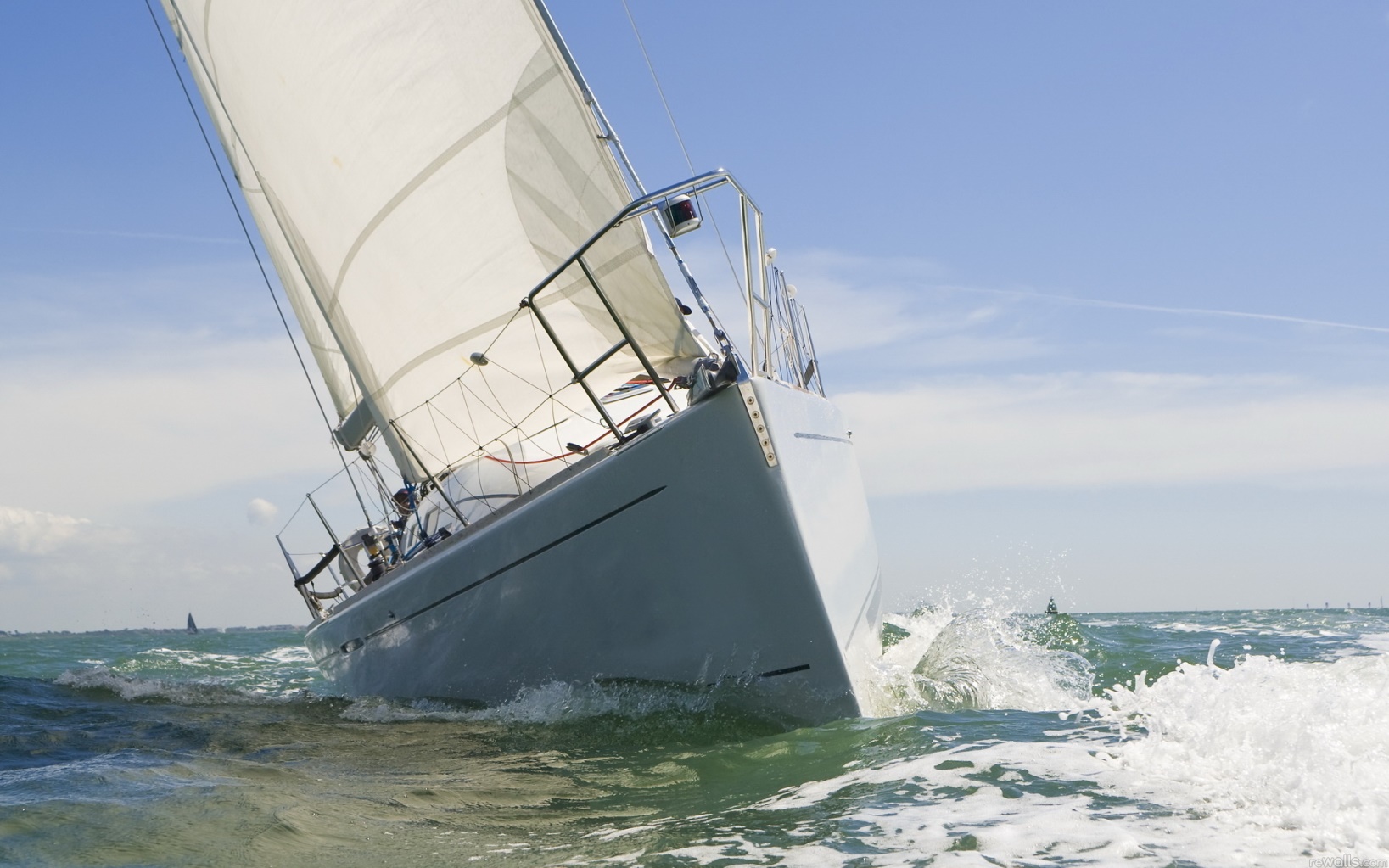 Leinen los, ihr kühnen Träume! Fahrt hinaus aufs offene Meer. (Jochen Mariss)